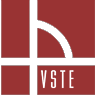 Vysoká škola technická a ekonomická
Ústav technicko-technologický
Měření intenzit dopravy           na vybrané síti pozemních komunikací
Autor bakalářské práce:		Jiří Havlík
Vedoucí práce:			Ing. Ladislav Bartuška
Oponent práce:			prof. Ing. Gabriel Fedorko, PhD.

České Budějovice, červen 2018
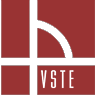 Důvody k řešení daného problému
zjistit dopravní situaci v Táboře


seznámit se s dalším vývojem


získat více informací o dané problematice
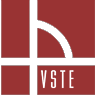 Cíl práce
zvolit v silniční síti oblast pozemních komunikací, na kterých je žádoucí provést měření intenzit dopravy

provést analýzu organizace dopravy v dané oblasti

návrhy řešení
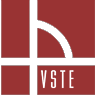 Výzkumný problém
dopravní situace v Táboře
měřící úseky 
Komunikace II/137, ulice Týnská
II/603, ulice Soběslavská

intenzita dopravy – denní, týdenní a roční průměrná denní intenzita
budoucí vývoj dopravní situace
srovnání dat z celostátního sčítání dopravy z let 2000-2016
návrh na zlepšení současné situace
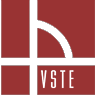 Použité metody
Sběr dat
krátkodobý průzkum
ruční sčítání

Zpracování a vyhodnocování dat
TP 189
TP 225

Celostátní sčítání dopravy
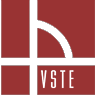 Měřící úseky
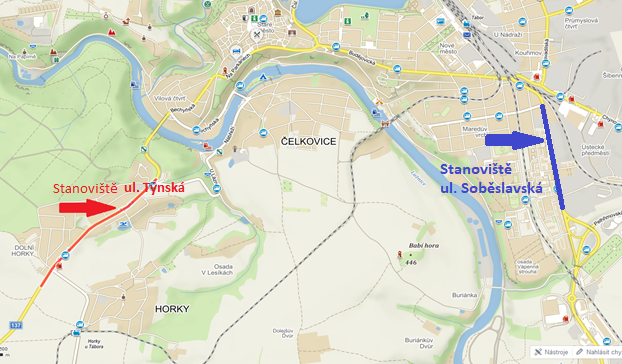 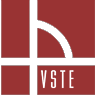 Dosažené výsledkyRFDI
RFDI na ulici Soběslavská = 17 100 vozidel
RFDI na ulici Týnská = 6 639 vozidel
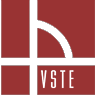 Dosažené výsledkyHistorický vývoj 2000 - 2018
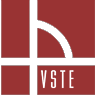 Dosažené výsledkyVývoj intenzit 2020-2030
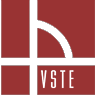 Návrhy na zlepšení
Zákaz automobilů nad 12tun do města
Zákaz automobilů v historické části města Tábor
Zklidnění dopravy v ulici Budějovická
Vybudování jižního obchvatu
Vybudování západního obchvatu
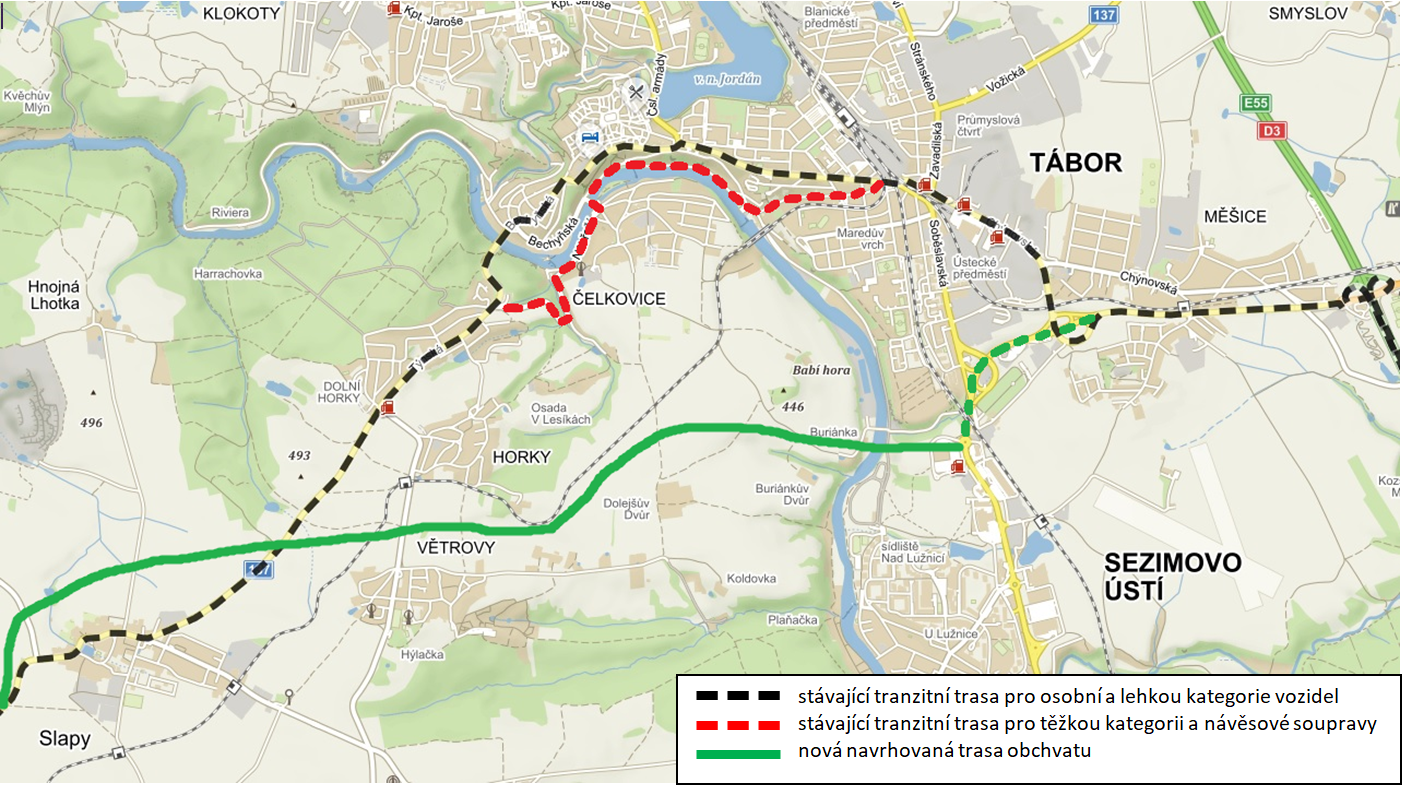 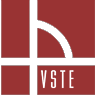 Děkuji za pozornost.
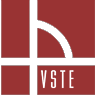 Otázky vedoucího a oponenta
Vedoucí 
Setkal jste se při měření intenzit dopravy s některými faktory, které by mohly výsledky měření nějakým způsobem ovlivnit? 


Oponent
Bolo by možné získané výsledky použiť pre tvorbu simulačných modelov programe PTV Vissim?
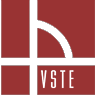 Otázka oponentaSW PTV Vissim
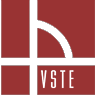 Otázka oponentaSW PTV Vissim